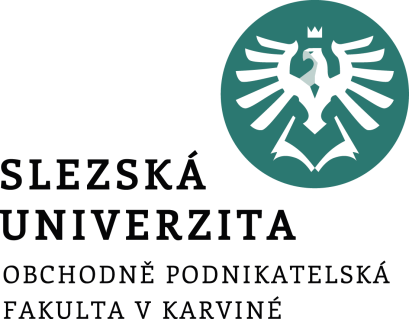 Finanční a pojistná matematika
Téma 1:
Jednoduché úročení 
Jednoduché úročení polhůtní
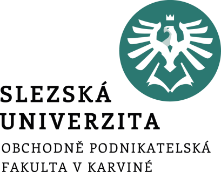 Typy úročení
Typy dle způsobu připočítání úroků:
Jednoduché 
jestliže se vyplácené úroky nepřipočítají k původnímu kapitálu a tudíž se ani tyto úroky neúročí, úročí se stále jen základní jistina
Používá se zpravidla při uložení kapitálu kratší než jedno úrokovací období

Složené
jestliže se vyplácené úroky připočítají k původnímu kapitálu a znovu se úročí původní kapitál navýšený o připsaný úrok
při složeném úročení se počítá i úrok z úroku
Používá se zpravidla při uložení kapitálu na dobu delší než jedno úrokovací období!
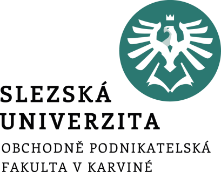 Typy úročení
Typy úročení dle okamžiku připočítání úroků:
Polhůtní (dekurzivní) 
úroky se vyplácí (připisují na účet) na konci úrokovacího období

Předlhůtní (anticipativní) 
úroky se vyplácí (připisují na účet) na začátku úrokovacího období
Principy jednoduchého úročení
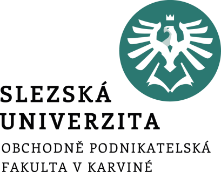 Jednoduché úročení je typ úročení, které se používá při uložení kapitálu na dobu kratší než jedno úrokové období.

Úročí se stále základní jistina a vyplacené úroky se k ní nepřičítají a dále se neúročí.

Úroky jsou vypláceny dle typu jednoduchého úročení na začátku nebo na konci úrokového období.
Jednoduché úročení polhůtní (1)
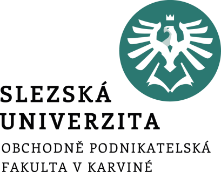 Jednoduché úročení polhůtní (2)
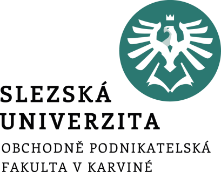 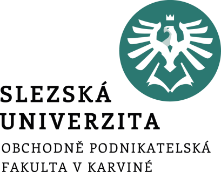 Příklad
Dnes si uložíte na terminovaný vklad u banky částku ve výši 55 000 Kč na dobu 8 měsíců. Úroková sazba je 1,9 % p.a. a výnosy z vkladu jsou zdaněny 15 % srážkovou daní. Jakou částku po zdanění budete mít za 8 měsíců k dispozici?
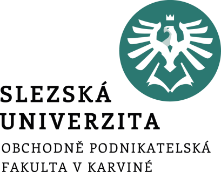 Příklad
Půjčili jste si od věřitele částku 15 000 Kč a za 4 měsíce máte vrátit 15 300 Kč. Jaká je výnosnost pro věřitele, když předpokládáme roční připisování úroků?
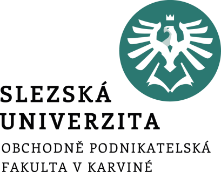 Příklad
Za kolik dnů vzroste vklad 1 580 Kč na 1 600 Kč při roční úrokové míře 1,8 % p.a. a použitém standardu ACT/360?
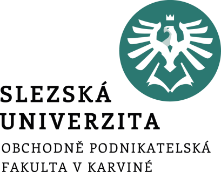 Příklad
Jak velký úrok nám banka připíše z vkladu 70 000 při úrokové sazbě 1,4 % p.a. za dobu od 20. 11. 2019 do 4. 3. 2020 podle standardů ACT/365 a 30E/360?
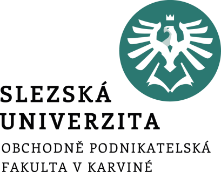 Příklad
Kontrolou účetnictví jsme zjistili, že nám odběratel nezaplatil fakturu ve výši 50 000 Kč. Faktura byla splatná dne 6. ledna 2020. Penále činí 0,1 % z fakturované částky za každý den prodlení. Kolik Kč vyúčtujeme jako penále k 31. lednu 2020?
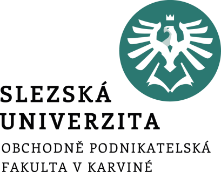 Příklad
Půjčili jste si 10 000 Kč a věřitel vám nabídne tři možnosti splácení:
Za 11 měsíců 10 500 Kč,
Za 2 měsíce 600 Kč a za 12 měsíců 10 000.
Kterou možnosti zvolíte, činí-li běžná úroková sazba 2 % p.a.?
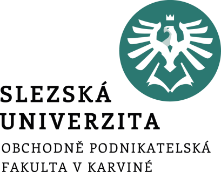 Krátkodobé bankovní produkty
Běžný účet
jedná se o typický příklad jednoduché úročení v praxi
účet, který vede banka pro svého klienta za účelem platebního styku

Kontokorentní úvěr
úvěr čerpaný od banky v případě, že banka připouští, aby stav běžného účtu vykazoval nejen kladný, ale také záporný zůstatek
v praxi bývá kontokorentní úvěr relativně drahý, jeho výhodou je ovšem pohotová dostupnost chybějících prostředků na účtu
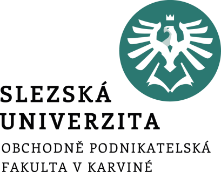 Krátkodobé bankovní produkty
V případě úročení kontokorentního úvěru je postup složitější, protože se:

Přičítají úroky pro majitele účtu
kreditní úroky: úroky z kreditních zůstatků

Odčítají úroky a poplatky pro banku:
debetní úroky: úroky z debetních zůstatků (tj. z kontokorentního úvěru)
provize za překročení úvěrového rámce
pohotovostní provize za nevyužitý úvěrový rámec
poplatek za vedení účtu
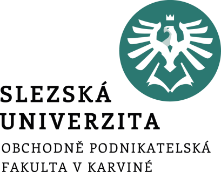 Úrokové číslo a úrokový dělitel
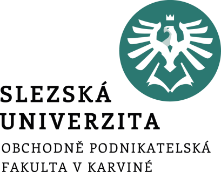 Jednoduchý úrok pomocí UC a UD
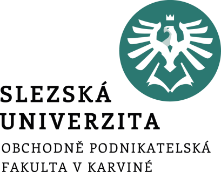 Příklad
Stav běžného účtu založeného dne 2. ledna 2020 se vyvíjel během příslušného kalendářního roku podle tabulky. Jaký jednoduchý úrok byl připsán na konci roku při úrokové míře 1 % a standardu 30E/360?